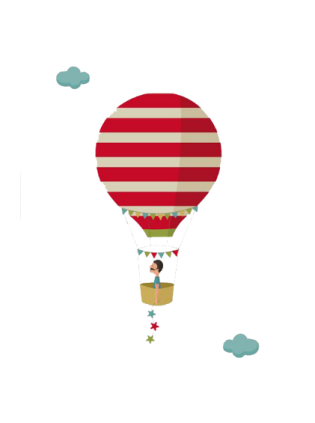 Bài giảng thiết kế bởi Vũ Hồng
LH: FB Vũ Hồng | https://www.facebook.com/vuhong1972 | hongvu7219@gmail.com
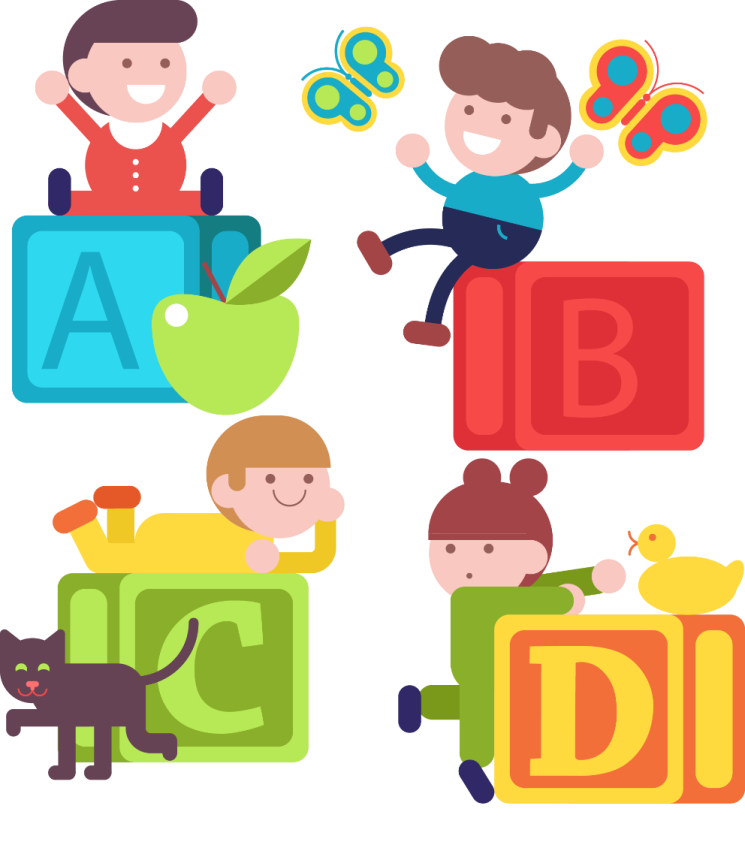 Chào mừng các con đến với tiết học Tiếng Việt
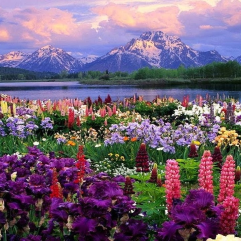 [Speaker Notes: Bài giảng được thiết kế bởi: Vũ HồngLH: FB Vũ Hồng | https://www.facebook.com/vuhong1972/ | hongvu7219@gmail.com]
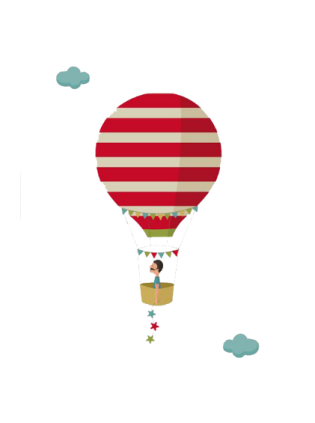 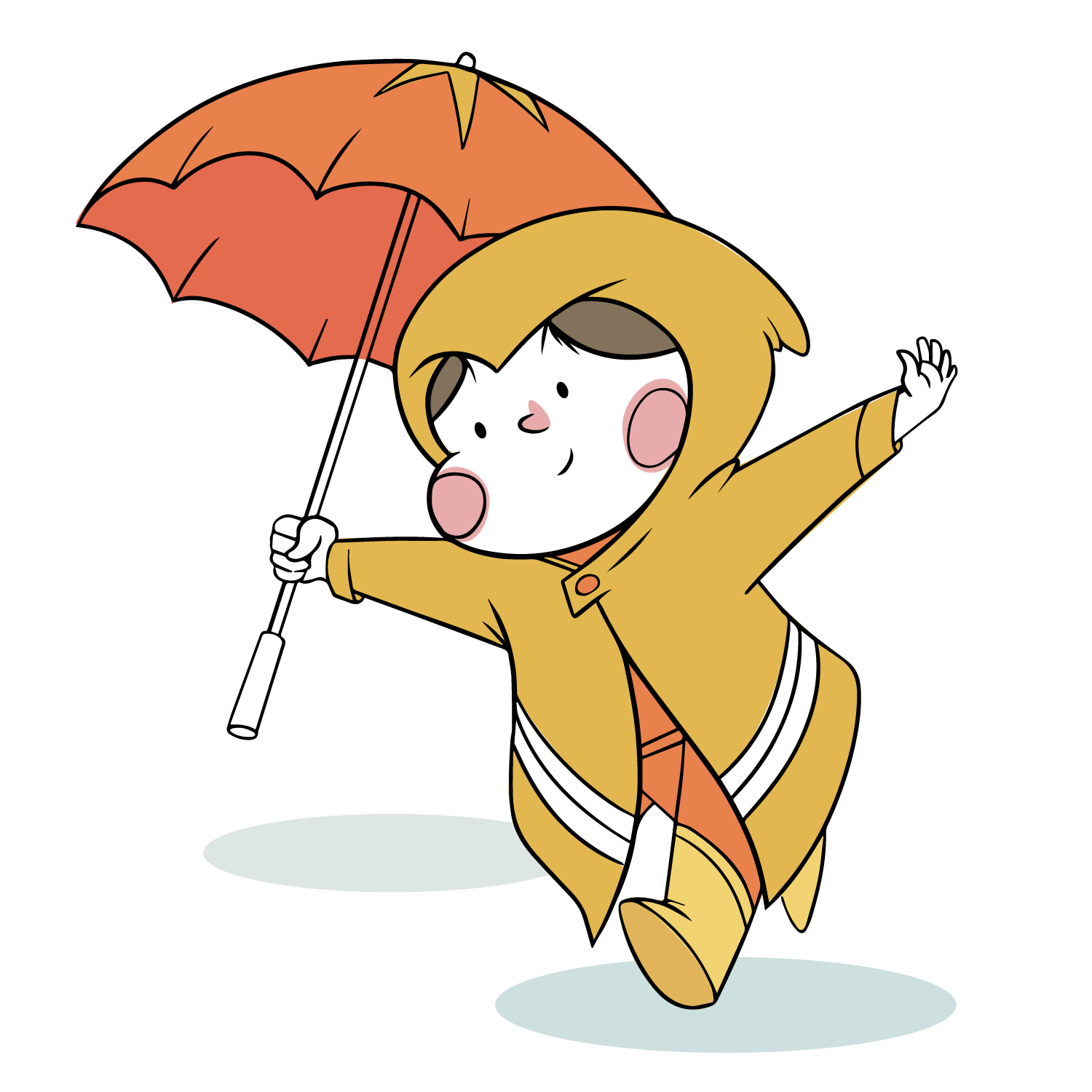 Bài giảng thiết kế bởi Vũ Hồng
LH: FB Vũ Hồng | https://www.facebook.com/vuhong1972 | hongvu7219@gmail.com
Khởi động
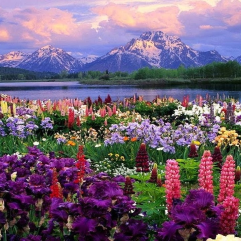 [Speaker Notes: Bài giảng được thiết kế bởi: Vũ HồngLH: FB Vũ Hồng | https://www.facebook.com/vuhong1972/ | hongvu7219@gmail.com]
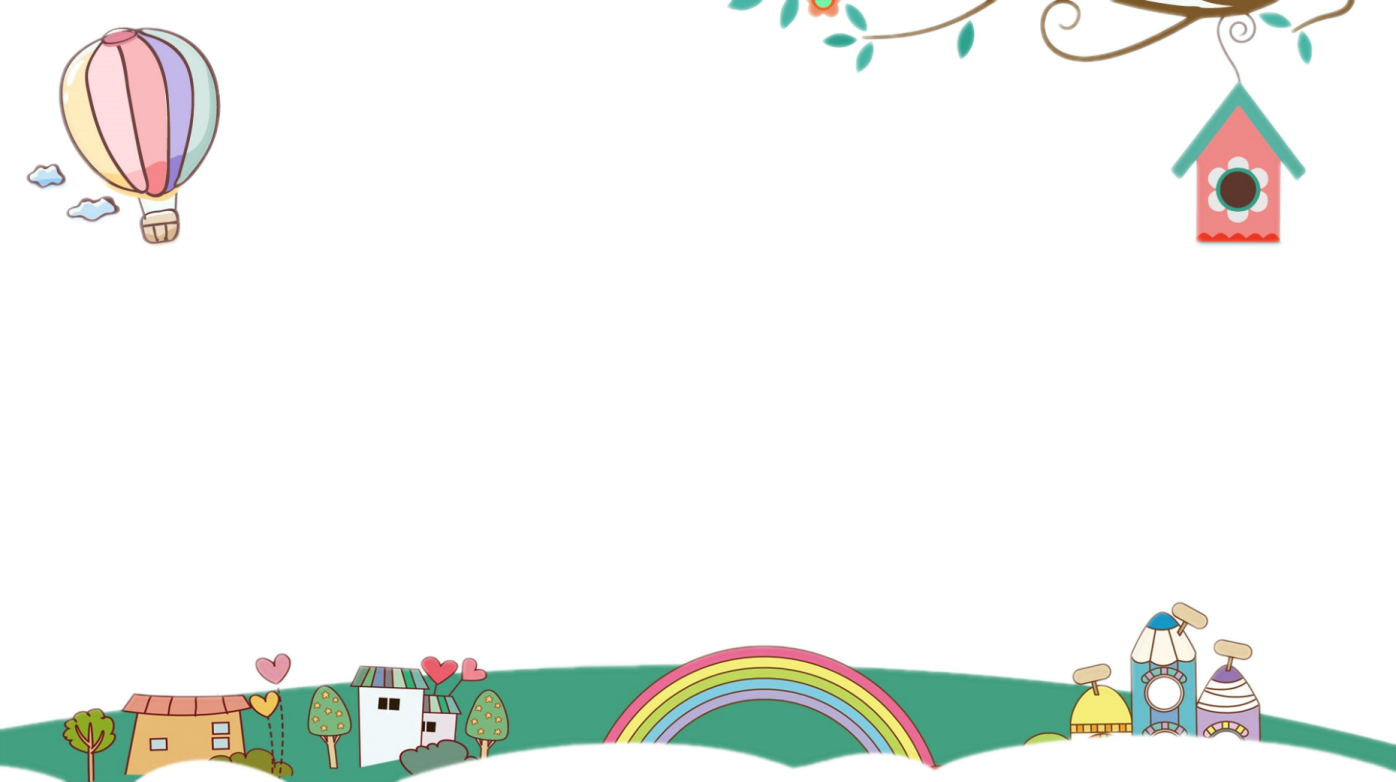 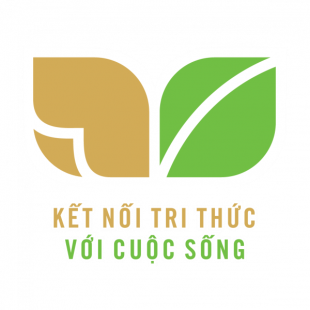 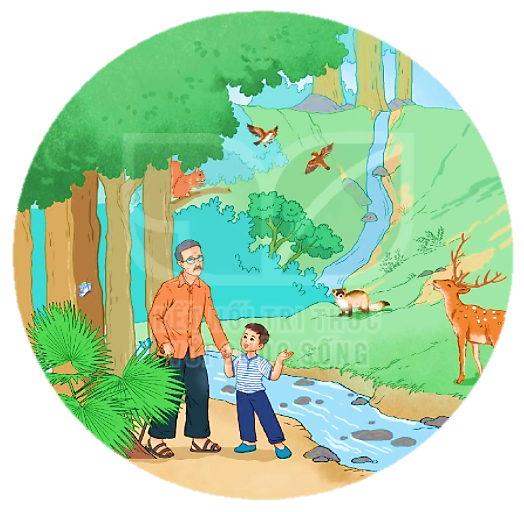 Bài giảng thiết kế bởi Vũ Hồng
LH: FB Vũ Hồng | https://www.facebook.com/vuhong1972 | hongvu7219@gmail.com
HÀNH
TINH
XANH
CỦA
EM
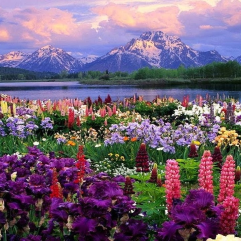 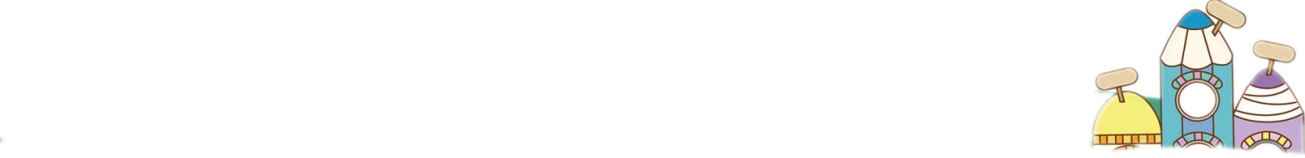 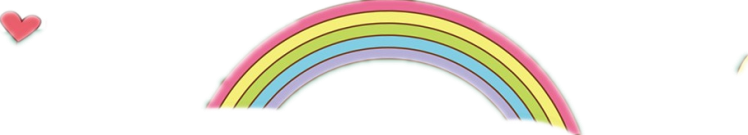 [Speaker Notes: Bài giảng được thiết kế bởi: Vũ HồngLH: FB Vũ Hồng | https://www.facebook.com/vuhong1972/ | hongvu7219@gmail.com]
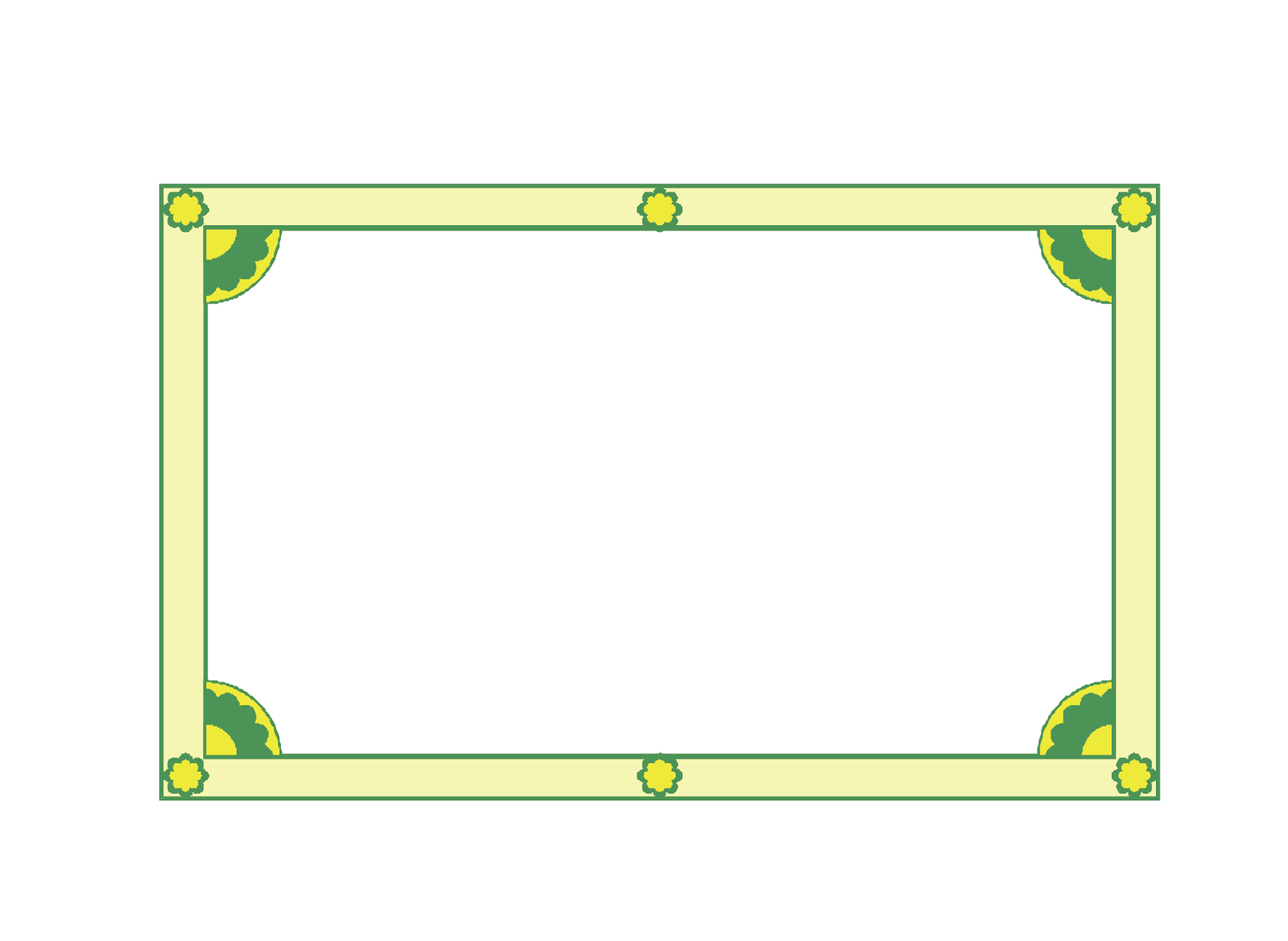 Thứ    ngày   tháng   năm 2022
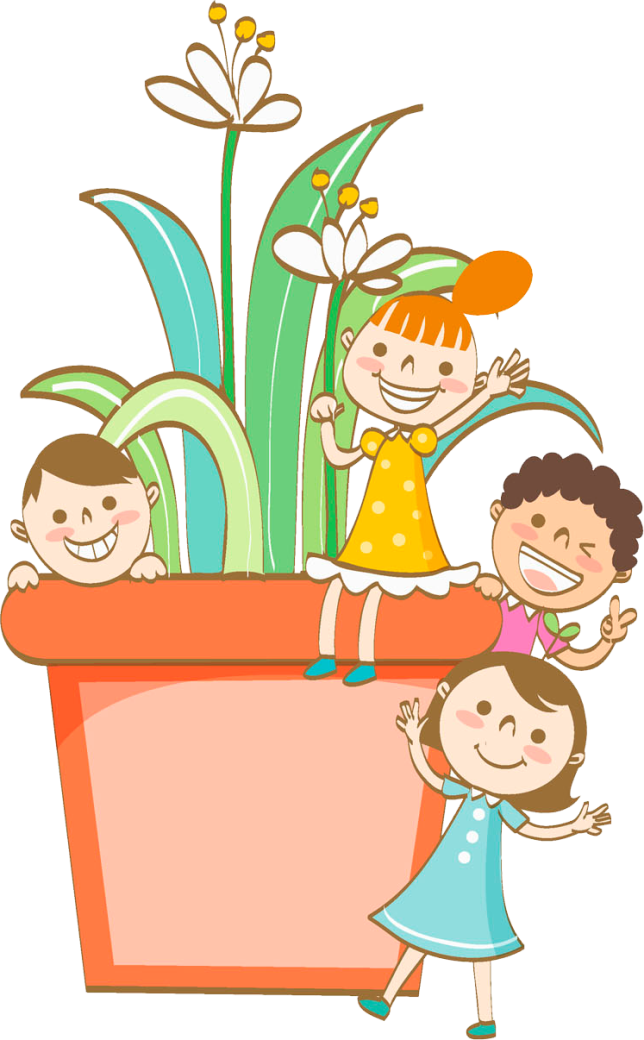 Bài giảng thiết kế bởi Vũ Hồng
LH: FB Vũ Hồng | https://www.facebook.com/vuhong1972 | hongvu7219@gmail.com
Bài giảng thiết kế bởi Vũ Hồng
LH: FB Vũ Hồng | https://www.facebook.com/vuhong1972 | hongvu7219@gmail.com
Tiếng Việt
Chính tả: 
Bờ tre đón khách
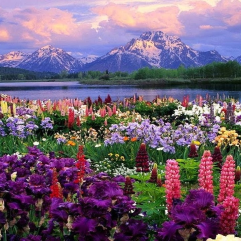 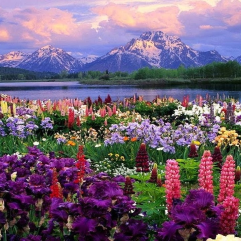 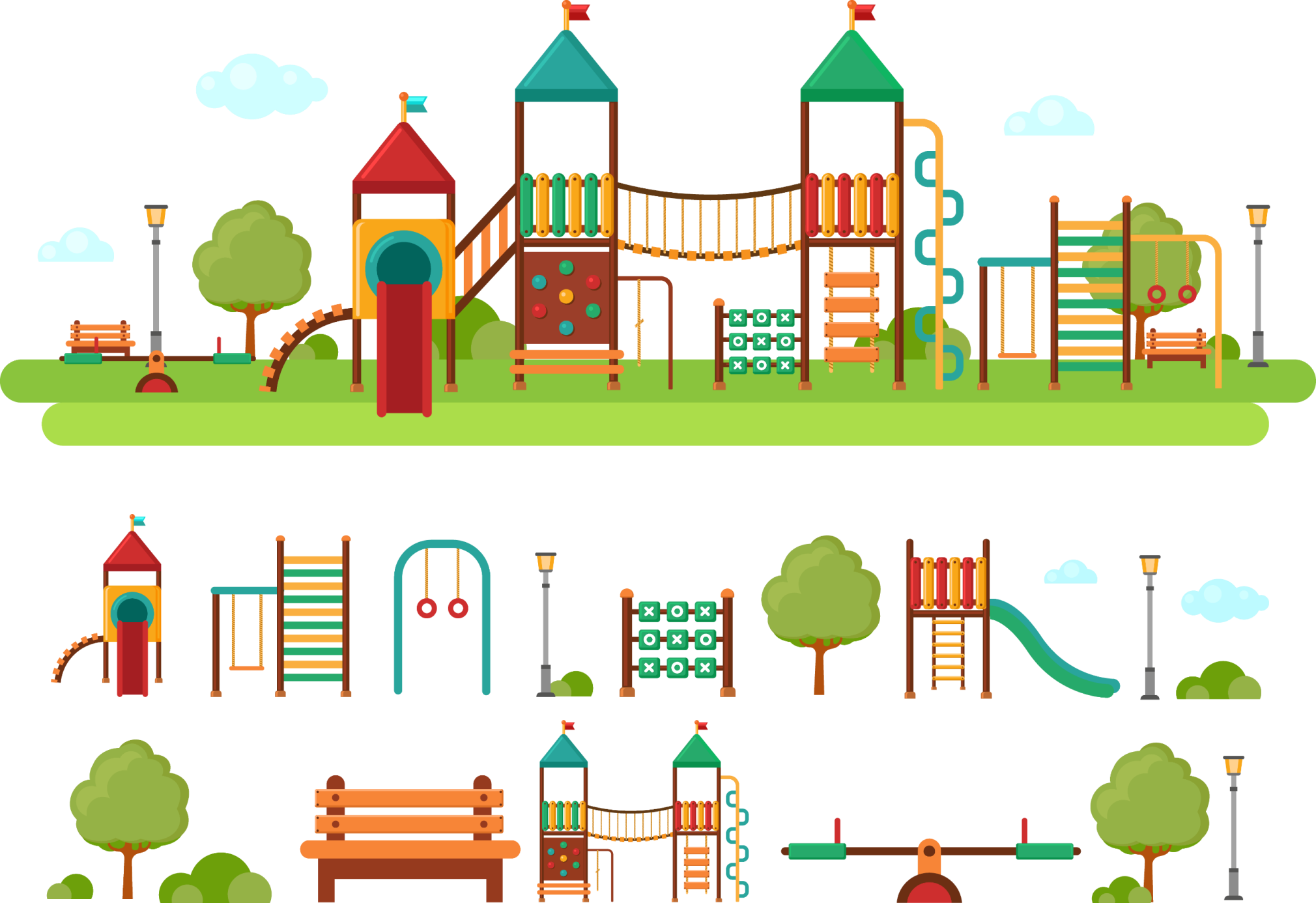 [Speaker Notes: Bài giảng được thiết kế bởi: Vũ HồngLH: FB Vũ Hồng | https://www.facebook.com/vuhong1972/ | hongvu7219@gmail.com]
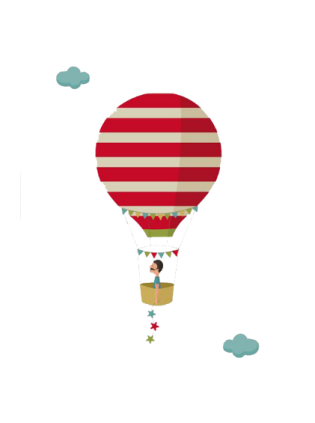 Bài giảng thiết kế bởi Vũ Hồng
LH: FB Vũ Hồng | https://www.facebook.com/vuhong1972 | hongvu7219@gmail.com
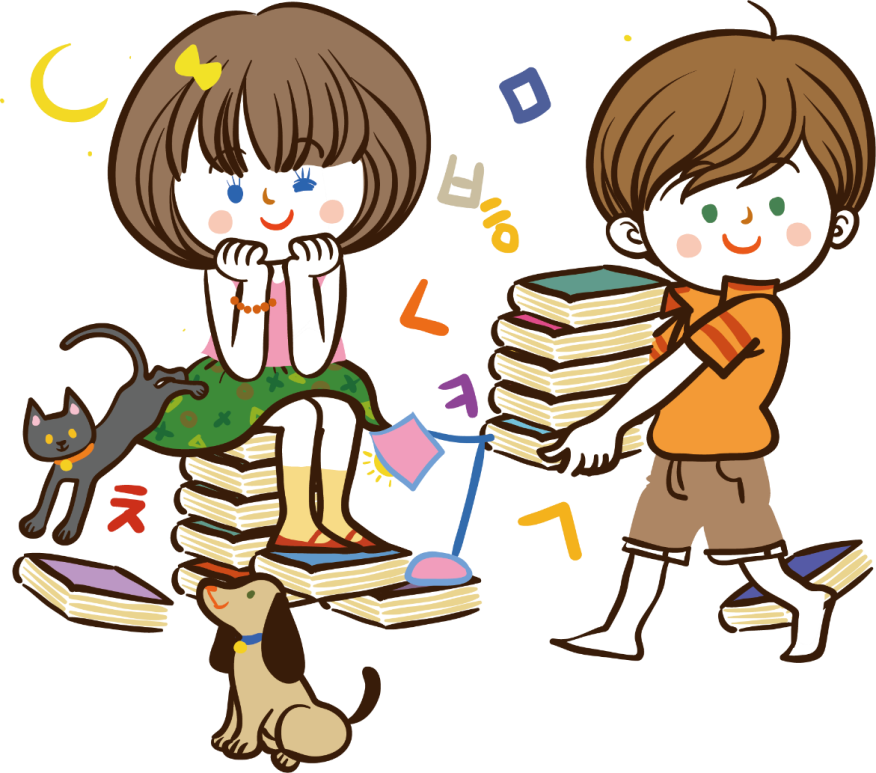 Tiết 7
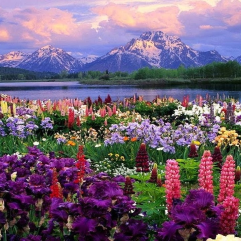 [Speaker Notes: Bài giảng được thiết kế bởi: Vũ HồngLH: FB Vũ Hồng | https://www.facebook.com/vuhong1972/ | hongvu7219@gmail.com]
Bài giảng thiết kế bởi Vũ Hồng
LH: FB Vũ Hồng | https://www.facebook.com/vuhong1972 | hongvu7219@gmail.com
Viết
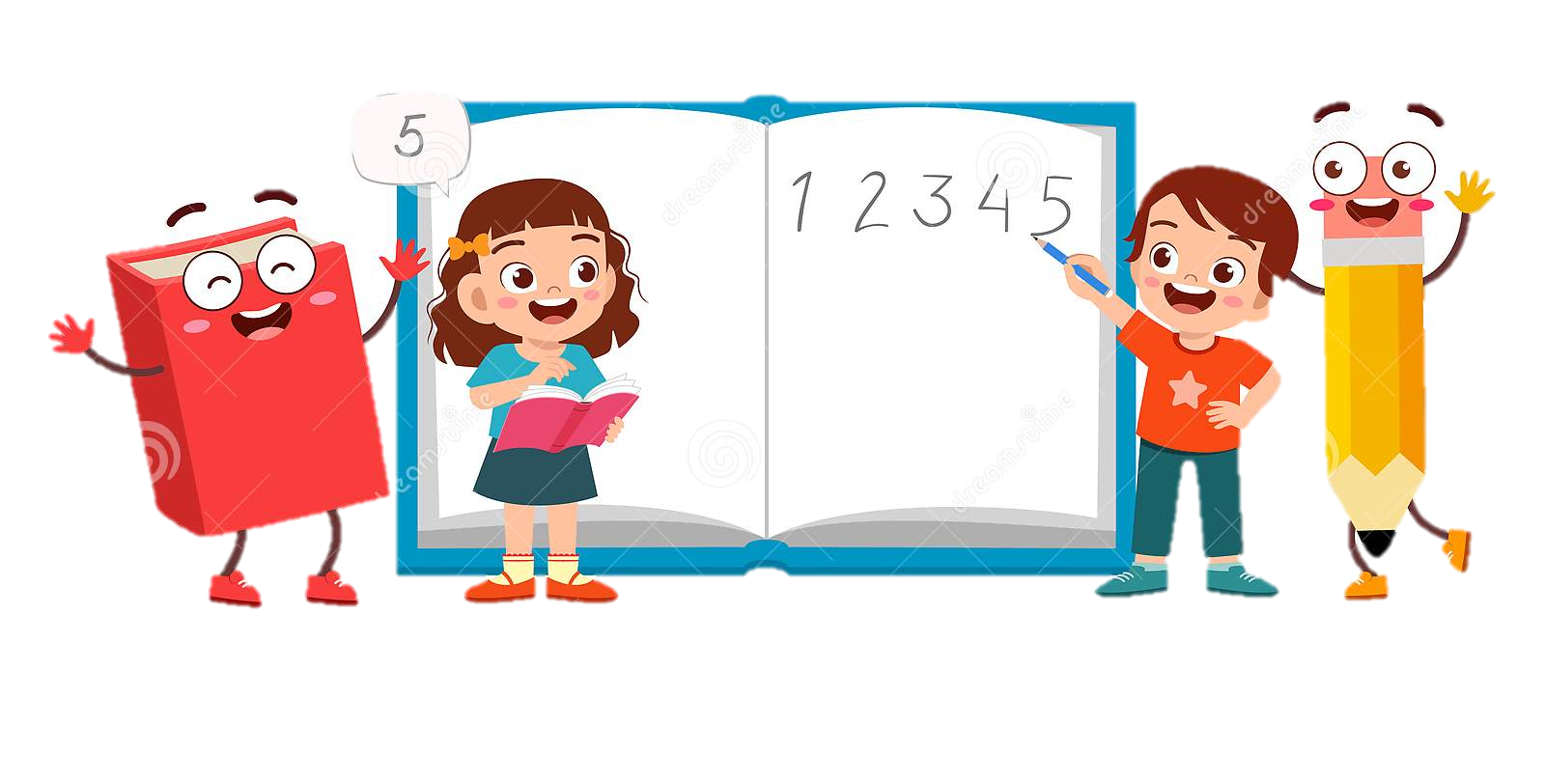 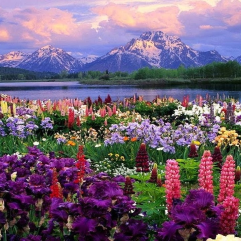 [Speaker Notes: Bài giảng được thiết kế bởi: Vũ HồngLH: FB Vũ Hồng | https://www.facebook.com/vuhong1972/ | hongvu7219@gmail.com]
1. Nghe - viết: Bờ  tre đón khách (từ Bờ tre quanh hồ đến Đậu vào chỗ cũ).
Nghe viết: Bờ tre đón khách
Bài giảng thiết kế bởi Vũ Hồng
LH: FB Vũ Hồng | https://www.facebook.com/vuhong1972 | hongvu7219@gmail.com
111111111
111111111
111111111
111111111
111111111
111111111
111111111
111111111
111111111
111111111
Hạ cánh reo mừng
Bờ tre quanh hồ
Suō ngày đón khách
MŎ đàn cò bạch
Tre chĜ tưng bừng
Im như tượng đá.
Đến chΠ im lặng
Có bác bồ nông
Đứng nhìn mênh mông
Một chú bĀ cá
111111111
111111111
Nở đầy hoa trắng.
Đỗ xuống cành mềm
111111111
111111111
Chữ cái đầu câu viết như thế nào?
Chú vụt bay lên
111111111
Đậu vào chỗ cũ.
111111111
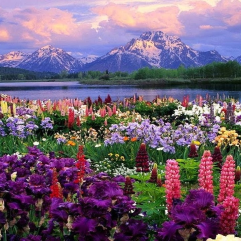 Kết thúc câu có dấu chấm. 
Hết mỗi dòng thơ cần xuống dòng.
[Speaker Notes: Bài giảng được thiết kế bởi: Vũ HồngLH: FB Vũ Hồng | https://www.facebook.com/vuhong1972/ | hongvu7219@gmail.com]
Bài giảng thiết kế bởi Vũ Hồng
LH: FB Vũ Hồng | https://www.facebook.com/vuhong1972 | hongvu7219@gmail.com
LUYỆN VIẾT TỪ KHÓ
tre
quanh
reo
suốt
trắng
bói cá
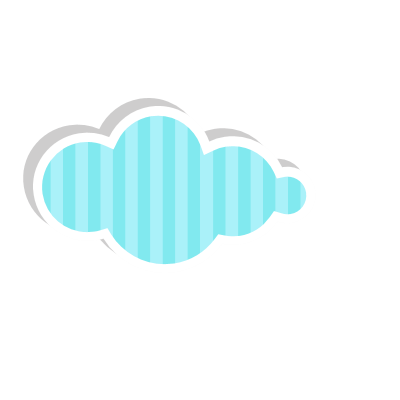 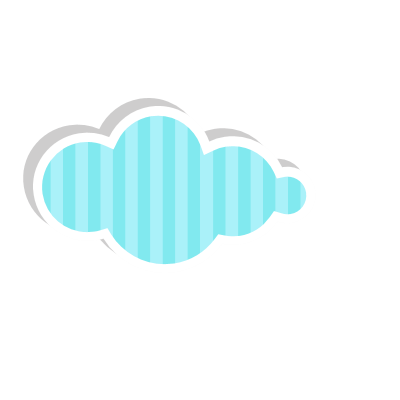 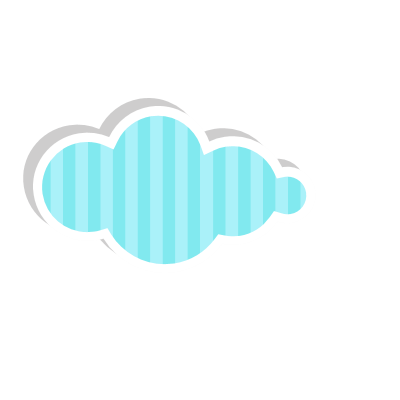 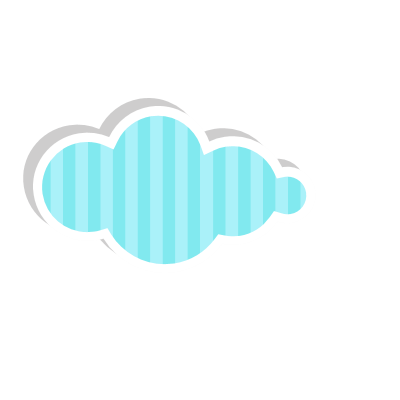 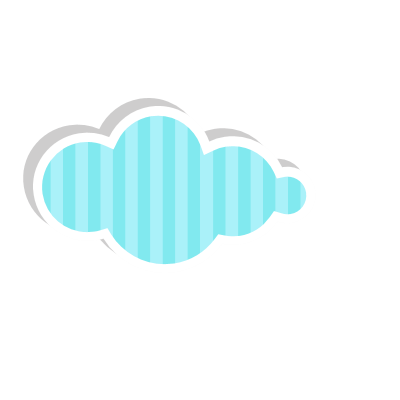 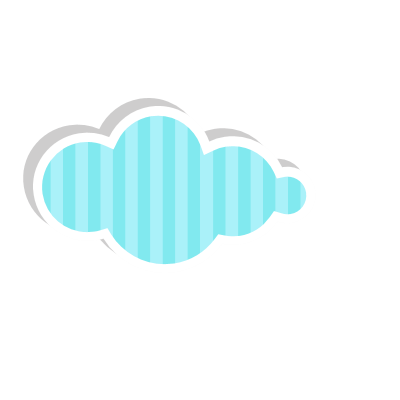 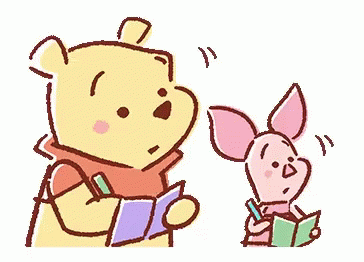 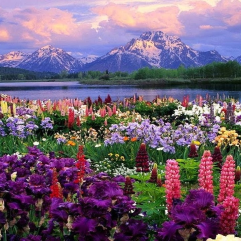 [Speaker Notes: Bài giảng được thiết kế bởi: Vũ HồngLH: FB Vũ Hồng | https://www.facebook.com/vuhong1972/ | hongvu7219@gmail.com]
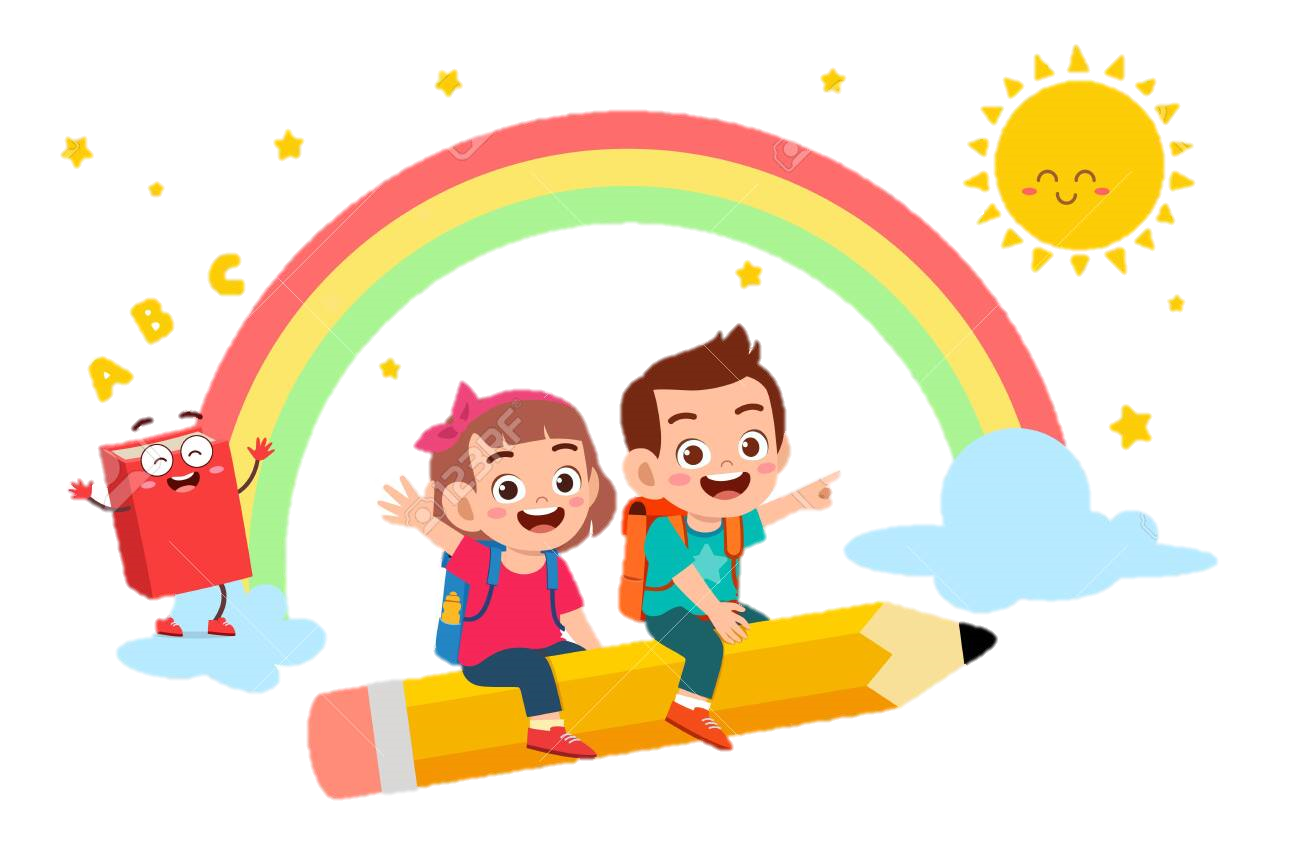 Bài giảng thiết kế bởi Vũ Hồng
LH: FB Vũ Hồng | https://www.facebook.com/vuhong1972 | hongvu7219@gmail.com
CHÉP BÀI VÀO VỞ LUYỆN VIẾT 2
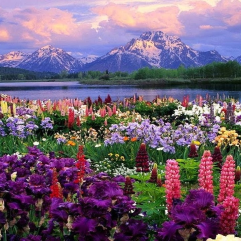 [Speaker Notes: Bài giảng được thiết kế bởi: Vũ HồngLH: FB Vũ Hồng | https://www.facebook.com/vuhong1972/ | hongvu7219@gmail.com]
Thứ   ngày   tháng   năm 2022
Nghe viết: Bờ tre đón khách
Bài giảng thiết kế bởi Vũ Hồng
LH: FB Vũ Hồng | https://www.facebook.com/vuhong1972 | hongvu7219@gmail.com
111111111
111111111
111111111
111111111
111111111
111111111
111111111
111111111
111111111
111111111
Hạ cánh reo mừng
Bờ tre quanh hồ
Suō ngày đón khách
MŎ đàn cò bạch
Tre chĜ tưng bừng
Im như tượng đá.
Đến chΠ im lặng
Có bác bồ nông
Đứng nhìn mênh mông
Một chú bĀ cá
111111111
111111111
Nở đầy hoa trắng.
Đỗ xuống cành mềm
111111111
111111111
Chú vụt bay lên
111111111
Đậu vào chỗ cũ.
111111111
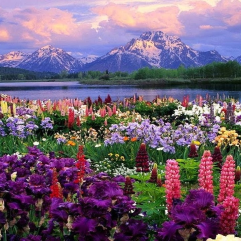 [Speaker Notes: Bài giảng được thiết kế bởi: Vũ HồngLH: FB Vũ Hồng | https://www.facebook.com/vuhong1972/ | hongvu7219@gmail.com]
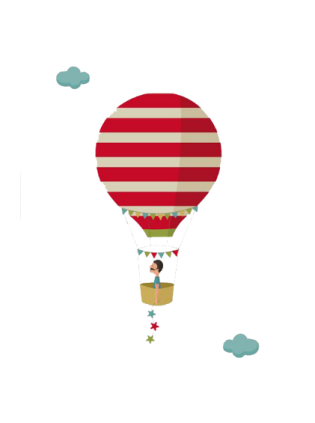 Bài giảng thiết kế bởi Vũ Hồng
LH: FB Vũ Hồng | https://www.facebook.com/vuhong1972 | hongvu7219@gmail.com
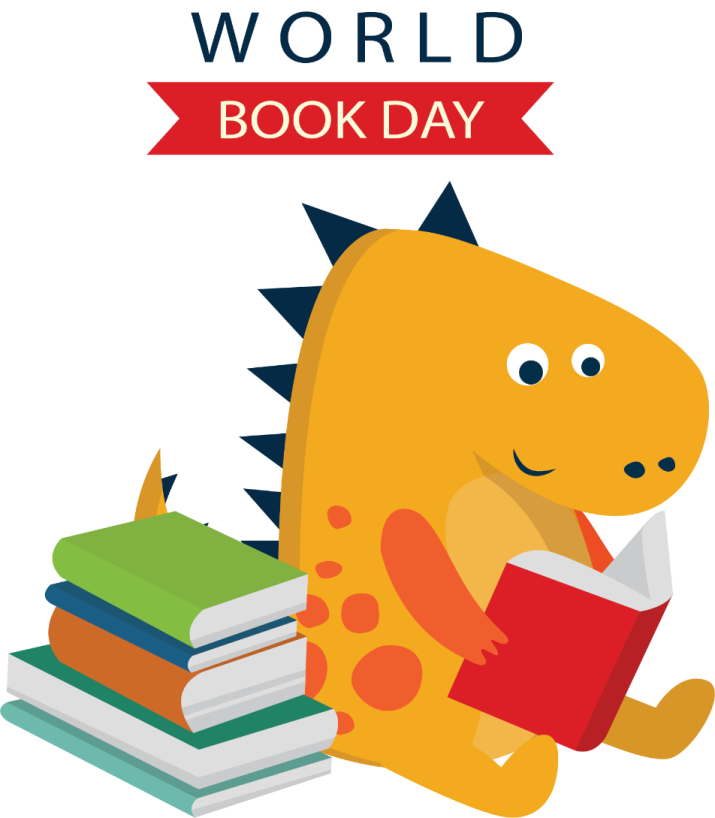 LUYỆN TẬP
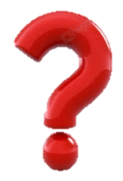 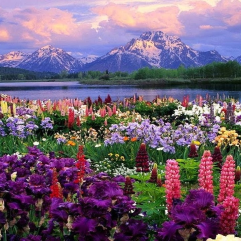 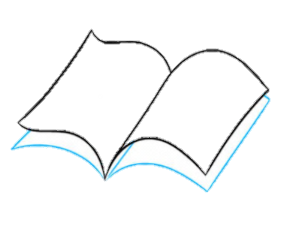 [Speaker Notes: Bài giảng được thiết kế bởi: Vũ HồngLH: FB Vũ Hồng | https://www.facebook.com/vuhong1972/ | hongvu7219@gmail.com]
2. Chọn d hoặc gi thay cho ô vuông.
Bài giảng thiết kế bởi Vũ Hồng
LH: FB Vũ Hồng | https://www.facebook.com/vuhong1972 | hongvu7219@gmail.com
Cây  dừa xanh tỏa nhiều tàu
Dang tay đón gió gật đầu gọi trăng.
(Theo Trần Đăng Khoa)
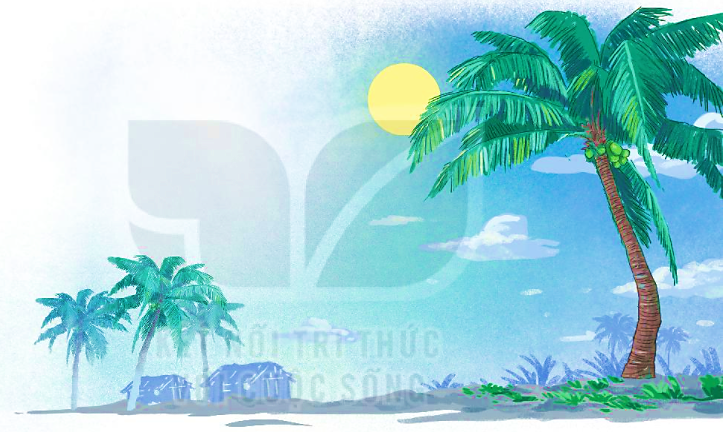 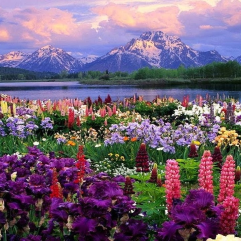 [Speaker Notes: Bài giảng được thiết kế bởi: Vũ HồngLH: FB Vũ Hồng | https://www.facebook.com/vuhong1972/ | hongvu7219@gmail.com]
3. Chọn a hoặc b.
a. Chọn iu hoặc ưu thay cho ô vuông.
Bài giảng thiết kế bởi Vũ Hồng
LH: FB Vũ Hồng | https://www.facebook.com/vuhong1972 | hongvu7219@gmail.com
- Xe cứu hỏa chạy như bay đến nơi có đám cháy.
- Chim hót ríu   rít trong vòm cây.
- Cây bưởi nhà em quả sai trĩu  cành.
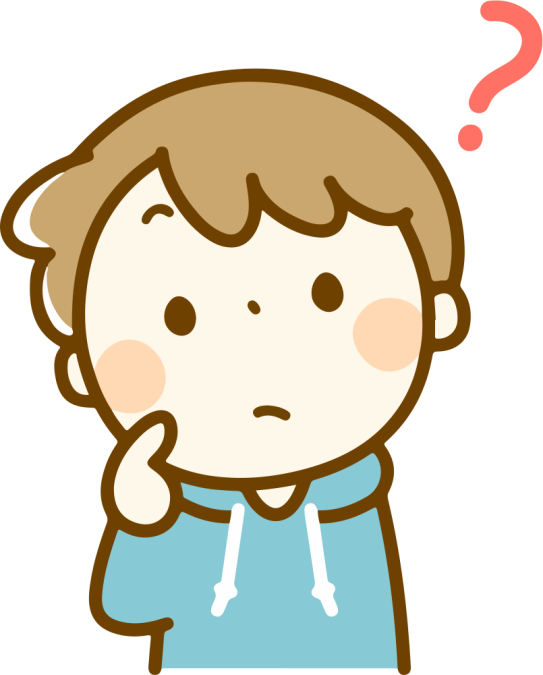 b. Chọn ươc hoặc ươt  thay cho ô vuông.
- Hoa thược dược nở rực rỡ trong vườn.
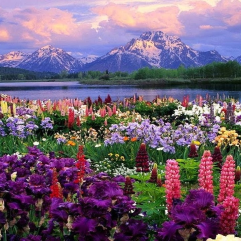 - Những hàng liễu rủ thướt  tha bên hồ.
- Nước ngập mênh mông.
[Speaker Notes: Bài giảng được thiết kế bởi: Vũ HồngLH: FB Vũ Hồng | https://www.facebook.com/vuhong1972/ | hongvu7219@gmail.com]
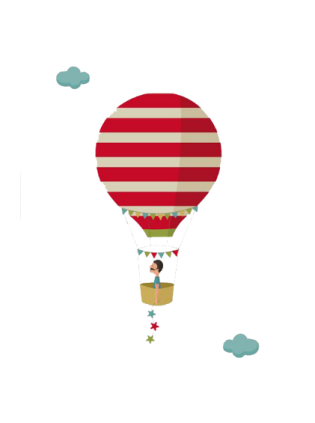 Bài giảng thiết kế bởi Vũ Hồng
LH: FB Vũ Hồng | https://www.facebook.com/vuhong1972 | hongvu7219@gmail.com
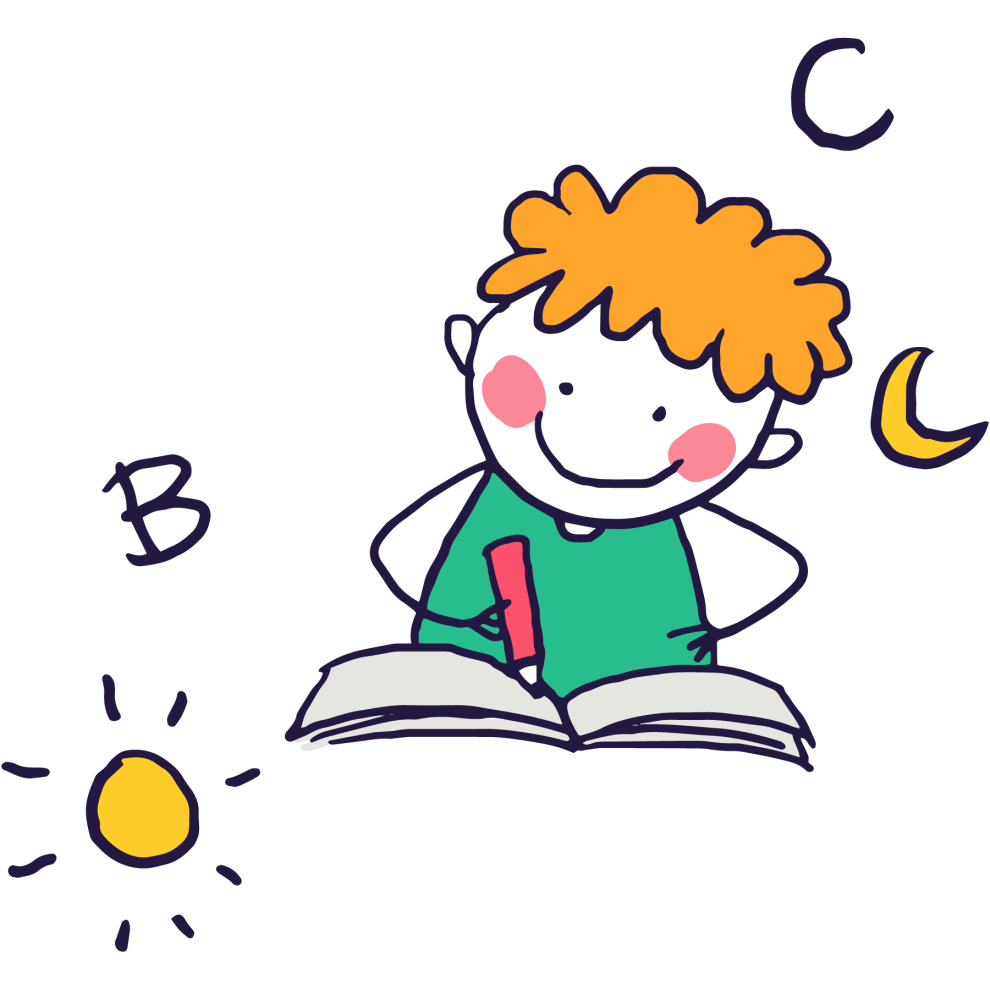 Củng cố và
 dặn dò
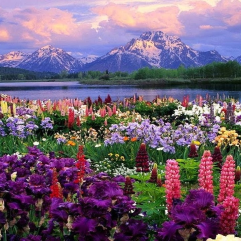 [Speaker Notes: Bài giảng được thiết kế bởi: Vũ HồngLH: FB Vũ Hồng | https://www.facebook.com/vuhong1972/ | hongvu7219@gmail.com]
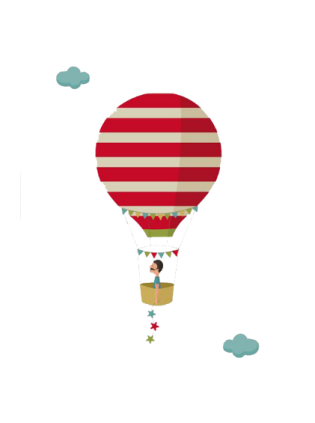 Bài giảng thiết kế bởi Vũ Hồng
LH: FB Vũ Hồng | https://www.facebook.com/vuhong1972 | hongvu7219@gmail.com
Tạm biệt và hẹn gặp lại
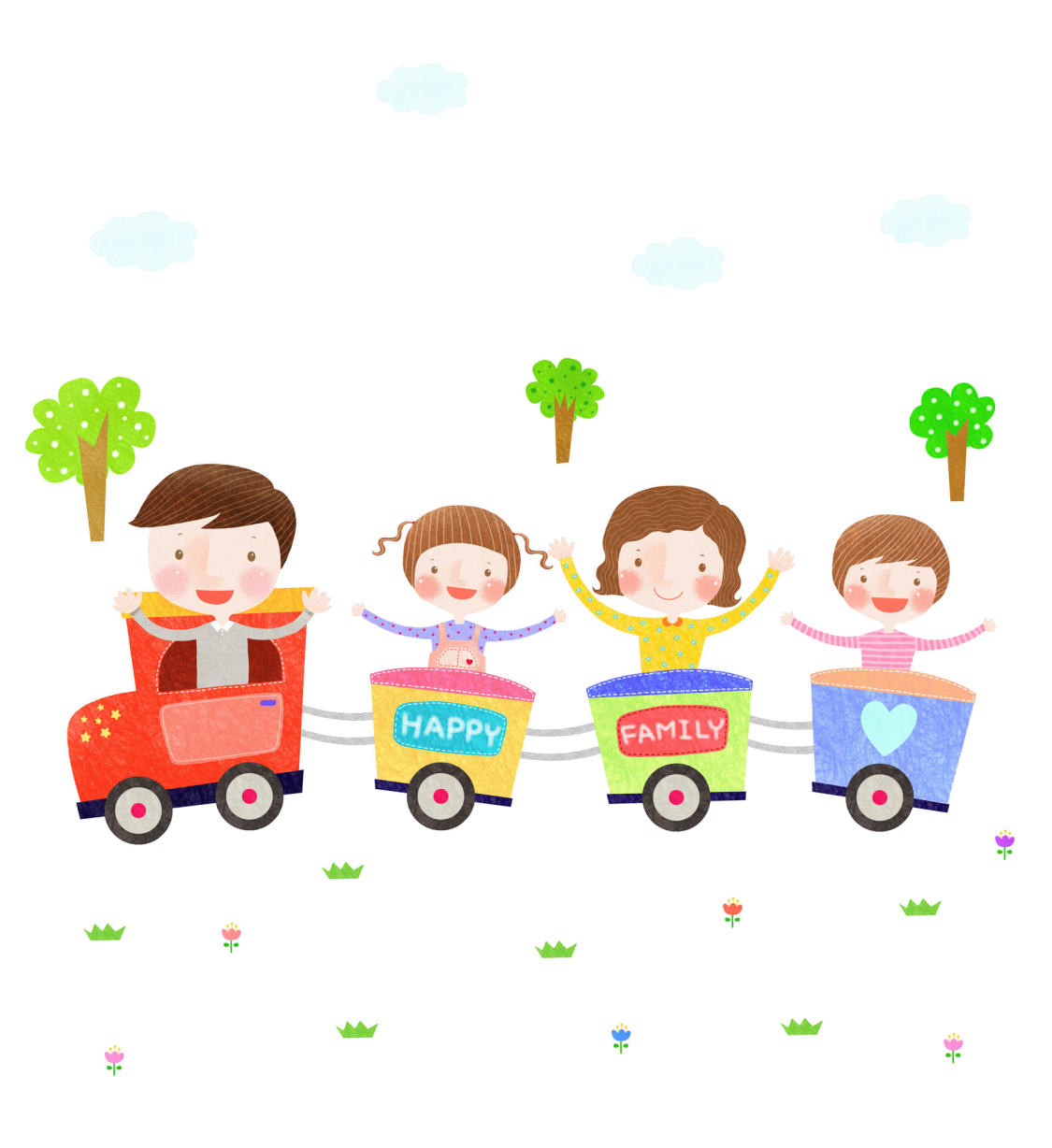 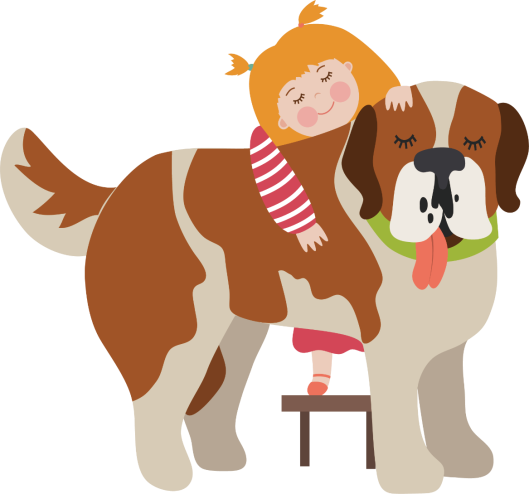 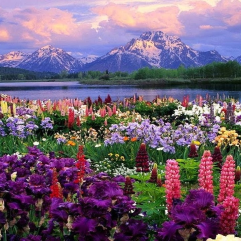 [Speaker Notes: Bài giảng được thiết kế bởi: Vũ HồngLH: FB Vũ Hồng | https://www.facebook.com/vuhong1972/ | hongvu7219@gmail.com]